Wynagrodzenia nauczycieli
Wynagrodzenie nauczyciela – art. 30 KN
 wynagrodzenie zasadnicze
+
 dodatki (wysługa lat, motywacyjny, funkcyjny, za warunki pracy) 
+
 wynagrodzenie za godziny ponadwymiarowe 
i godziny doraźnych zastępstw
+
 nagrody i inne świadczenia
[Speaker Notes: 1. Na wynagrodzenie nauczycieli składa się kilka elementów (1 - 4), część z nich określona jest przepisami prawa stanowionego przez rząd (1- rozporządzenie), część z nich przez jednostki samorządu terytorialnego  (2 – dodatki: motywacyjny, funkcyjny, za warunki pracy)]
 Minimalne wynagrodzenie nauczycieli
Podstawa prawna:
Rozporządzenie Ministra Edukacji Narodowej i Sportu z dnia 31 stycznia 2005 r. w sprawie wysokości minimalnych stawek wynagrodzenia zasadniczego nauczycieli, ogólnych warunków przyznawania dodatków do wynagrodzenia zasadniczego oraz wynagradzania za pracę w dniu wolnym od pracy 

Obecnie obowiązująca zmiana została wprowadzona 12 grudnia 2019 roku (z mocą obowiązującą od 01.01.2020 r.)
[Speaker Notes: Rozporządzenie MENiS jest „stare”, jednak na przestrzeni lat było wielokrotnie zmieniane – zwłaszcza jeżeli chodzi o załącznik, który określa minimalne wynagrodzenia
Ostatnia zmiana jest z grudnia 2019 roku z mocą obowiązującą od 1 stycznia 2020 roku – związane jest to ze wzrostem minimalnego wynagrodzenia do 2600,00zł]
Wysokość minimalnych stawek wynagrodzenia zasadniczego
[Speaker Notes: W placówkach oświatowych prowadzonych przez Gminę Bojszowy najwięcej nauczycieli z tytułem zawodowym magistra z przygotowaniem pedagogicznym.
Raport o stanie realizacji zadań oświatowych, który był przedstawiany radym na komisji oświaty w listopadzie 2019 przedstawiono następujące dane:
Wyższe magisterskie z przygotowaniem pedagogicznym = 133 osoby
Licencjat/inżynierskie z przygotowaniem pedagogicznym = 2 osoby
Dyplom ukończenia kolegium nauczycielskiego = 1 osoba
2. Zatrudnienie ze względu na stopnie awansu zawodowego:
Stażyści = 1,48% (2 osoby)
Kontraktowi = 12,59% (17 osoby)
Mianowani = 10,37% (14 osób)
Dyplomowani = 75,56% (102 osoby)
Najwięcej jest nauczycieli dyplomowanych z przygotowaniem pedagogicznym. 
3. Awans zawodowy nauczyciela od stażysty do dyplomowanego trwa 10 lat]
Zmiany minimalnego wynagrodzenia nauczycieli
[Speaker Notes: 1. Wykres przedstawia jak w latach 2015 – 2019 zmieniała się treść załącznika do rozporządzenia MENiS z 2005 roku, która określa minimalne zasadnicze wynagrodzenie brutto.
W podanym okresie wzrost wynagrodzenia (brutto) na poszczególnych stopnia awansu zawodowego przestawia się następująco:
+517,00zł
+531,00zł
+603,00zł
+708,00zł
2. Prezydent 19 lutego br. podpisał tzw. ustawę okołobudżetową, zakładającą 6% podwyżkę wynagrodzeń od 1 września br., tj wzrost zarobków od 166,00zł do 229,00zł (brutto)]
Zmiany minimalnego wynagrodzenia nauczycieli
[Speaker Notes: 2. Prezydent 19 lutego br. podpisał tzw. ustawę okołobudżetową, zakładającą 6% podwyżkę wynagrodzeń od 1 września br., tj wzrost zarobków od 166,00zł do 229,00zł (brutto) 
+166,00zł
+171,00zł
+195,00zł
+229,00zł]
 Dodatki do wynagrodzenia
Wysługa lat – art. 33 ust. 1 Karty Nauczyciela
Nauczycielom przysługuje dodatek za wysługę lat, w wysokości 1% wynagrodzenia zasadniczego za każdy rok pracy, wypłacany w okresach miesięcznych poczynając od czwartego roku pracy, z tym że dodatek ten nie może przekroczyć 20% wynagrodzenia zasadniczego.
[Speaker Notes: Prócz wynagrodzenia zasadniczego, pracownikom „budżetówki”, w tym także nauczycielom przysługuje tzw. dodatek za wysługę lat. W przypadku nauczycieli jest on nieco inaczej doliczany, gdyż przysługuje już od początku czwartego roku pracy. Pozostałym pracownikom sfery budżetowej jest on doliczany po przepracowaniu pięciu lat.]
 Dodatki do wynagrodzenia
b. dodatek motywacyjny – warunki przyznania
Ogólne warunki przyznawania nauczycielom dodatku motywacyjnego określa Rozporządzenie MEN z 31.01.2005: 
osiągnięcia w realizowanym procesie dydaktycznym;
osiągnięcia wychowawczo-opiekuńcze;
wprowadzanie innowacji pedagogicznych, skutkujących efektami w procesie kształcenia i wychowania;
zaangażowanie w realizację czynności i zajęć, o których mowa w art. 42 ust. 2 pkt 2 Karty Nauczyciela tj. innych zajęć i czynności wynikających z zadań statutowych szkoły;
szczególnie efektywne wypełnianie zadań i obowiązków związanych z powierzonym stanowiskiem;
realizowanie w szkole zadań edukacyjnych, wynikających z przyjętych przez organ prowadzący priorytetów w realizowanej lokalnej polityce oświatowej.
Szczegółowe warunki dla każdych z w/w określa §6 projektu regulaminu
[Speaker Notes: Rada gminy jako organ stanowiący jst jest zobligowany do ustalenia zasad przyznawania oraz określenia kwot dodatku motywacyjnego.
Sekretarz Gminy na komisji w grudniu przedstawiła radzie projekt regulaminu wynagradzania, który został przekazany związkom zawodowym zrzeszającym nauczycieli zatrudnionych w szkołach prowadzonych przez gminę (ZNP, Solidarność). 
      W zakresie przyznania warunków dodatku motywacyjnego strona związkowa wniosła o „kosmetyczne”     zmiany treści tj. wykreślenie par. 6 pkt 6) lit. g: „umiejętność funkcjonowania w realiach gospodarki wolnorynkowej”, gdyż zakres ten mieści się w lit f) warunków „przygotowanie do uczestnictwa w życiu publicznym”.
3. Podkreślić: wicedyrektor = nauczyciel (nie stawki jak dla dyrektora)]
 Dodatki do wynagrodzenia
b. dodatek motywacyjny
[Speaker Notes: Rada gminy, prócz warunków musi ustalić wysokość przyznawanego dodatku
do tej pory nie było określonej dolnej granicy wysokości dodatku motywacyjnego
Z analizy rozstrzygnięć nadzorczych jakie były wydawane do uchwał podejmowanych przez inne jst wynika, że dolna granica musi być ustalona – dodatek jest obowiązkowym składnikiem wynagrodzenia
Średnia wysokość dodatku motywacyjnego = ….?
Dodatki motywacyjne dla dyrektorów przyznaje wójt na okres 6 miesięcy = 700,00zł brutto/mies.
Analiza tabeli: związki zawodowe zaproponowały zmianę wysokości stawek dodatku motywacyjnego (gmina nie zgodziła się z propozycją zmiany co  zostało zawarte w protokole rozbieżności)]
[Speaker Notes: Istnieje konieczność określenia limitu na wypłaty dodatku motywacyjnego – Bieruń = 7%stawki nauczyciela kontraktowego x ilość etatów nauczycieli, Powiat – uchwała zarządu, Imielin – 7% wynagrodzenia zasadniczego, Krakow – 6% planu wydatków na wynagrodzenia zasadnicze nauczycieli
Tabela prezentuje
Ogólną wysokość przeznaczoną z budżetów szkół na wypłaty dodatków motywacyjnych dla nauczycieli w 2018 (dla porównania) i 2019
Zatrudnienie w szkołach w przeliczeniu na etaty
Określenie puli limitu:
	- 1 sposób: z płacy zasadniczej 
	- 2 sposób: z 7,5% średniego wynagrodzenia dla stażysty, czyli 3045,21zł x 12 miesięcy x ilość etatów x 7,5%
d. Średnią wysokość wypłacanych dodatków w poszczególnych placówkach
3. Należy podkreślić, że nauczyciel ma przyznawany dodatek motywacyjny bez względu na staż pracy, stopień awansu zawodowego, brane są pod uwagę wypełnianie kryteriów ogólnych (określonych w rozporządzeniu) i  szczegółowych (określonych w uchwale) – może się zdarzyć sytuacja, że nauczyciel kontraktowy dostaje wyższy dodatek motywacyjny niż nauczyciel dyplomowany, ponieważ bardziej spełnia wymogi]
 Dodatki do wynagrodzenia
b. dodatek motywacyjny
[Speaker Notes: Z analizy poprzedniego slajdu wynika, że nie ma koniczności podwyższania wysokości stawek dodatki motywacyjnego, gdyż wykazane średnie dodatki mieszczą się w tych, które obowiązują obecnie.]
 Dodatki do wynagrodzenia
b. dodatek funkcyjny
Osoby uprawnione do otrzymania dodatku funkcyjnego określa Rozporządzenie MEN z 31.01.2005: 
Osoby pełniące funkcje kierownicze: dyrektor i wicedyrektor,
Wychowawcy klasy/grupy,
Doradcy metodyczni lub nauczyciel-konsultant,
Opiekun stażu
[Speaker Notes: Ten rodzaj dodatku jest głównym powodem, dla którego zmieniany jest regulamin wynagradzania nauczycieli – zmiana Karty Nauczyciela wprowadzona a art. 34a określa minimalną wysokość dodatku dla nauczyciela pełniącego funkcję wychowawcy klasy, trzeba ustalić jej konkretną wartość
 KN stanowi jedynie o wysokości minimalnego dodatku funkcyjnego dla nauczyciela klasy, brak określenia wysokości tego dodatku w przypadku nauczycieli wychowawców oddziałów przedszkolnych – zadanie rady gminy.
Katalog osób uprawnionych do otrzymania dodatku funkcyjnego reguluje treść rozporządzenia.
Nauczyciele uczący w szkołach, a będący wychowawcami otrzymują od początku obowiązywania przepisu dodatek w wysokości 300,00zł brutto/mies, czyli taki jak określa to KN (ustawa to akt wyższy rangą niż regulamin przyjęty uchwałą rady), natomiast wychowawcy grup przedszkolnych otrzymują dodatek funkcyjny w wysokości 100,00zł brutto/mies, czyli tak jak jest to określone w obowiązującym regulaminie wynagradzania 
W przypadku gminy Bojszowy nie ma doradców metodycznych ani nauczycieli-konsultantów – brak konieczności wypłaty tego typu dodatku.]
 Dodatki do wynagrodzenia
b. dodatek funkcyjny
[Speaker Notes: Obecnie stawki dodatku funkcyjnego dla dyrektorów określa Wójt w drodze zarządzenia podejmowanego na dany rok szkolny (regulamin określa dolną granicę)
Rozstrzygnięcia nadzorcze Wojewody wydane dla podjętych przez inne jst uchwał w kwestii dodatków funkcyjnych dla dyrektorów i wicedyrektorów jednoznacznie wskazują o konieczności takie wprowadzenia zapisów w uchwale, by dodatek funkcyjny był jasno określony, wynikał wprost z treści uchwał (brak możliwości zastosowania „widełek”), by uniknąć subiektywnego dokonania przydziału dodatku przez organ wykonawczy jst
Dodatek na tyle konkretnie musi być ustalony, by kandydat ubiegający się o stanowisko dyrektora mógł obliczyć jakie otrzyma wynagrodzenia
Analiza tabeli
Do tej pory określona najniższa stawka – teraz w zależności od ilości prowadzonych oddziałów przyznawana jest konkretna stawka, która została uzgodniona ze związkami zawodowymi.
Obecne stawki dla dyrektorów szkół:
	- SP Bojszowy 1.550,00zł (w porównaniu z projektem regulaminu + 300zł, ma 2 zastępców)
	- GSP Świerczyniec 1.250,00zł (+600zł, 1 zastępca, integracja na każdym poziomie)
	- SP Międzyrzecze 800,00zł (+400zł, brak zastępców)
	- Przedszkole 1.100,00zł (+300zł, 1 zastępca, oddziały „rozproszone” w Jedlinie, Międzyrzeczu i Świerczyńcu)]
[Speaker Notes: Ilość oddziałów
W GSP Świerczyniec ilość klas integracyjnych = 8
W ramach SP Bojszowy 3 oddziały stanowią oddziały przedszkolne dla 6-latków.
W przypadku przedszkola 6 oddziałów stanowią oddziały zamiejscowe – 4 w Świerczyńcu, 1 w Międzyrzeczu, 1 w Jedlinie
2. Zatrudnienie w szkołach
a. W SP Bojszowy duży wskaźnik zatrudnienia pracowników niepedagogicznych podyktowany jest koniecznością zatrudnienia osób na hali sportowej.
3. Ilość wicedyrektorów
Konieczność powołania na stanowisko wicedyrektora określa ustawa – gdy placówka prowadzi co najmniej 12 oddziałów, zatrudnienie większej ilości wicedyrektorów to „dobra wola” organu prowadzącego, w przypadku SPB szkoła wnioskowała o powołanie II wicedyrektora od 1.09.2019r. (bezterminowo), zgoda organu prowadzącego jest terminowa 1.09.2019 – 31.08.2020
Wicedyrektorom przysługuje tzw. obniżka tygodniowego wymiaru zajęć w związku z pełnioną funkcją, co roku określany w formie uchwały. Obniżka godzin przyznawana jest również dyrektorom, w roku szkolnym 2019/2020:
	- SPM =15H
	- GSP =17H
	- SPB =17H]
 Dodatki do wynagrodzenia
b. dodatek funkcyjny
[Speaker Notes: Nauczyciele wychowawcy sp – minimalna stawka określona w art. 34a KN, 
Nauczyciele wychowawcy przedszkola – 300zł = jednakowo doceniani
Opiekun stażu – obecnie dodatek jest wypłacany dla 23 osób, strona związkowa wnioskowała o kwotę 200,00zł (obecnie jest 50zł), gmina zaproponowała kwotę 120,00zł (w tym zakresie brak uzgodnienia ze związkami)
Kalkulacja: 
23osoby x 120,00zł x 12 mies = 33.120,00zł
23osoby x 200,00zł x 12 mies = 55.200,00zł
Różnica = 22.080,00zł („oszczędności”)
5. Obecnie: 23osoby x 50,00zł x 12 mies = 13.800,00zł => po zmianie stawki w regulaminie gmina będzie dopłacać jeszcze 19.320,00zł]
 Dodatki do wynagrodzenia
c. dodatek za warunki pracy 
Osoby uprawnione do otrzymania dodatku funkcyjnego określa Rozporządzenie MEN z 31.01.2005 r. 
Katalog:
§ 8 – praca w trudnych warunkach
§ 9 – praca w warunkach uciążliwych
[Speaker Notes: Kolejny dodatek – przytoczyć przykłady wprost z rozporządzenia, komu on przysługuje.
Obecnie nie jest wypłacany dla nauczycieli zatrudnionych w szkołach prowadzonych przez gminę.]
 Dodatki do wynagrodzenia
b. dodatek za warunki pracy
[Speaker Notes: W obecnym regulaminie zapis brzmi, że dodatek jest w wysokości 10%wynagrodzenia zasadniczego – rozstrzygnięcia nadzorcze stanowiły o tym, że jest to pewien sposób dyskryminacja, gdyż nauczyciel stażysta za takie same „trudne” warunki otrzymuje mniejszy dodatek niż nauczyciel dyplomowany, gdyż ma niższe wynagrodzenie zasadnicze.
Gmina zaproponowała dodatek w wysokości 10% stawki dla stażysty (3,70zł), strona związkowa 10% stawki dyplomowanego (5,08zł) – w tej kwestii też nie doszło do uzgodnienia (zawarte w protokole rozbieżności)]
 wynagrodzenie za godziny ponadwymiarowe i godziny doraźnych zastępstw
Uwagi dotyczące godzin ponadwymiarowych:
maksymalna ilość godzin ponadwymiarowych w tygodniu = ½ pensum
godziny ponadwymiarowe nie mogą być przyznawane dyrektorom wicedyrektorom
godziny ponadwymiarowe wynikają z arkusza organizacyjnego szkoły
[Speaker Notes: Minimalne wynagrodzenie brutto (określone w wynagrodzeniu) oraz wszystkie dodatki wypłacaną są nauczycielowi „z góry” na początku miesiąca, w zależności od pensum. Natomiast na ostatni dzień miesiąca nauczyciele otrzymują wypłatę za godziny ponadwymiarowe i godziny doraźnych zastępstw „z dołu”
Pensum:
18h – „zwykły” nauczyciel (j. polski, matematyka, plastyka, wf, religia)
20h – nauczyciel wspomagający kształcenie integracyjne
22h – pedagog, logopeda, psycholog, doradca zawodowy oraz nauczyciel w przedszkolu w grupie gdzie uczą się 6-latki
25h – nauczyciel przedszkola (grupy bez 6-latków)
30h – bibliotekarz
2. Za każdą dodatkową godzinę powyżej pensum nauczyciel ma wypłacane kwoty (tabela) zgodnie z jego awansem zawodowym
3. Maksymalna ilość godzin ponadwymiarowych nie może być większa niż połowa pensum tzn. nauczyciel z pensum 18h może mieć maksymalnie 18h:2=9h ponadwymiarowych, 20h pensum- 10h ponadwymiarowych itd.
4. Zgodnie z zapisami KN osoby na stanowiskach kierowniczych (dyrektorzy, wicedyrektorzy) nie mogą mieć godzin ponadwymiarowych: art. 42 ust. 6a. KN:  Dyrektorowi i wicedyrektorowi szkoły oraz innym nauczycielom, o których mowa w ust. 6, korzystającym z obniżonego tygodniowego obowiązkowego wymiaru godzin zajęć, nie przydziela się godzin ponadwymiarowych, chyba że jest to konieczne dla zapewnienia realizacji ramowego planu nauczania w jednym oddziale, a za zgodą organu prowadzącego szkołę także gdy jest to konieczne dla zapewnienia realizacji ramowego planu nauczania w więcej niż jednym oddziale. 
Obecnie 1 godzinę ponadwymiarową ma przydzielone dyrektor GSP.
5. Godziny ponadwymiarowe wynikają bezpośrednio z arkusza organizacyjnego
6. Jak są obliczane te stawki -przykłady:
Dla stażysty, pensum 18h = 18 x 4,16=74,88 (75), czyli 2782,00zł:75=37,09zł
Dla kontraktowego, pensum 20h = 20 x 4,16= 83, czyli 2862,00zł:83=34,48zł.
7. Godziny doraźnych zastępstw = NIEWIADOMA, zależ tu czy nauczyciel chorował, czy zastępował nauczyciela, który był na zwolnieniu lekarskim/wycieczce itp.]
 nagrody i inne świadczenia
Fundusz Nagród stanowi % z planowanego wynagrodzenia nauczycieli
[Speaker Notes: Fundusz nagród stanowi odpis od zaplanowanego na danych rok poziomu na wynagrodzenia nauczycieli
Do tej pory wynosi ono 1,5%, w projekcie przedstawionym radnym w grudniu i przekazanym do uzgodnienia związkom było 1%, w wyniku przeprowadzonych rozmów z organizacjami związkowymi określono go do wysokości 1,2%.
W regulaminie określono również wysokość nagrody wójta/dyrektora – każdego roku inna, gdyż inny odpis na fundusz]
Fundusz Nagród
[Speaker Notes: Porównanie 2 ostatnich lat – wysokość odpisu 1,5% 
W przypadku GSP Świerczyniec Dyrektor zdecydowała się wypłacić niższą wysokość nagród (400,00zl) dla większej ilości nauczycieli (7 osób)]
Dodatek dla stażysty – art. 53a
Nauczyciel stażysta odbywający staż na stopień nauczyciela kontraktowego otrzymuje jednorazowe świadczenie na start w wysokości 1000 zł.
[Speaker Notes: Jednorazowa wypłata przekazywana do końca września danego roku.
Nie jest wliczany do średnich wynagrodzeń nauczycielskich.
W roku w kryteriach podziału 0,4% rezerwy subwencji oświatowej można było się ubiegać o środki, które zostały wypłacone dla stażystów, wnioskowano o środki  - otrzymano: …]
Dodatek wiejski – art. 54 ust. 5 KN
Nauczycielowi posiadającemu kwalifikacje do zajmowania stanowiska nauczyciela, zatrudnionemu na terenie wsi lub w mieście liczącym do 5000 mieszkańców, przysługuje odrębny dodatek w wysokości 10% wynagrodzenia zasadniczego. Organ prowadzący szkołę może podwyższyć dodatek nauczycielowi zatrudnionemu na terenie wiejskim, na którym występuje deficyt kadr.
[Speaker Notes: Nie stanowi świadczenia wliczanego do średniej wynagrodzeń.]
Wynagrodzenie nauczycieli – podsumowanie (stażysta rozpoczynający pracę w szkole)
wynagrodzenie zasadnicze

+

dodatki (wysługa lat, motywacyjny, funkcyjny, za warunki pracy) 


+

 wynagrodzenie za godziny ponadwymiarowe 
i godziny doraźnych zastępstw

+
 nagrody i inne świadczenia
2 728,00 zł
+

0 zł (wysługa)
+
0 zł (motywacyjny)
+ 
0 zł (funkcyjny)

+ 
593,44 zł (ponadwymiarowe 4h x 4 tyg x 37,09 zł)

+
272,80 zł (dodatek wiejski)
=
3 594,24zł
[Speaker Notes: Dodatek za wysługę otrzyma rozpoczynając 4 rok pracy
Dodatek motywacyjny otrzyma po przepracowaniu co najmniej 6 miesięcy
Z reguły nauczyciele stażyści nie otrzymują funkcyjnego za wychowawstwo, gdyż dopiero muszą uzyskać jakieś doświadczenie zawodowe, by móc objąć funkcję wychowawcy.
Dodatek dla stażysty – jednorazowo 1.000,00zł.]
Wynagrodzenie nauczycieli – podsumowanie (dyplomowany, 20 letni staż pracy)
wynagrodzenie zasadnicze

+

dodatki (wysługa lat, motywacyjny, funkcyjny, za warunki pracy) 


+

 wynagrodzenie za godziny ponadwymiarowe 
i godziny doraźnych zastępstw

+
 nagrody i inne świadczenia
3 817,00 zł
+

763,40 zł (20% wysługa)
+
250,00 zł (motywacyjny)
+ 
300,00 zł (funkcyjny za wychowawstwo)

+ 
814,24 zł (ponadwymiarowe 4h x 4 tyg x 50,89 zł)

+
381,70 zł (dodatek wiejski)
=
6 326,34zł
[Speaker Notes: + część z nich może otrzymywać 120,00zł za funkcję opiekuna stażu (23 osoby)
Jeżeli chodzi o kwestę nagród i innych świadczeń: 
„trzynasta pensja”
nagroda jubileuszowa
odprawa]
Wynagrodzenie nauczycieli – podsumowanie (dyrektorzy szkół)
wynagrodzenie zasadnicze

+

dodatki (wysługa lat, motywacyjny, funkcyjny, za warunki pracy) 


+

 wynagrodzenie za godziny ponadwymiarowe 
i godziny doraźnych zastępstw

+
 nagrody i inne świadczenia
3 817,00 zł
+

419,87zł / 763,40 zł (11% / 20% wysługa)
+
700,00 zł (motywacyjny)
+ 
1 200,00 zł /1 400,00 zł / 1 850,00 zł (funkcyjny dla dyrektora)
+ 
0,00 zł (ponadwymiarowe)

+
381,70 zł (dodatek wiejski)
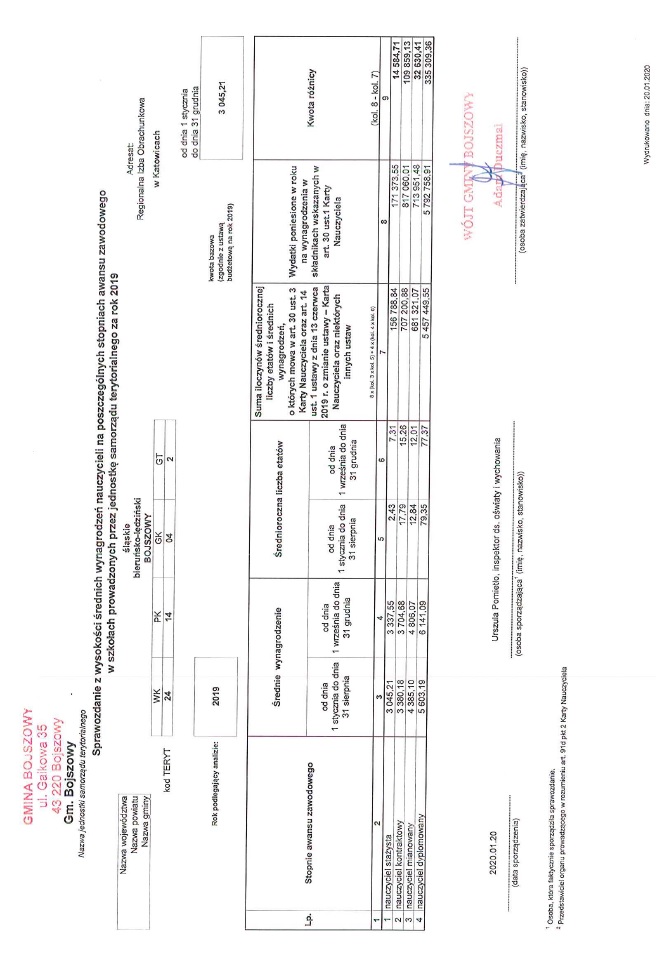 Średnie wynagrodzenia nauczycieli – art. 30a KN
[Speaker Notes: Obowiązek analizowania średnich wynika z KN 
Przekazywane do RIO, związków zawodowych, rady gminy, szkół
Przyjmuje się, że średnie wynagrodzenia są osiągane gdy nauczyciel (pensum 18h) ma przydzielonych ok 2h ponadwymiarowych
W przypadku braku osiągnięcia „średnich” – konieczność wyrównania na poszczególnym stopniu awansu (tam gdzie „brakuje”) i wypłata 14 pensji – w gminie jeszcze się to nie zdarzyło]
Dziękuję za uwagę